Is this a Sh, Ch, or Th sound?
by : Kaylee Parrish
Is this a Sh, Ch or Th sound?
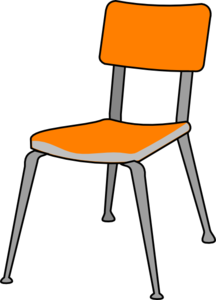 Th
Ch
Sh
Is this a Sh, Ch or Th sound?
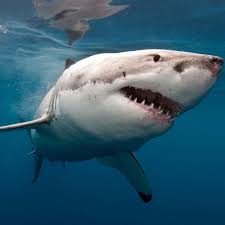 Ch
Th
Sh
Is this a Sh, Ch or Th sound?
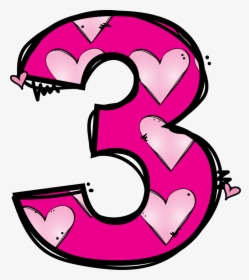 Th
Ch
Sh
Is this a Sh, Ch, or Th sound?
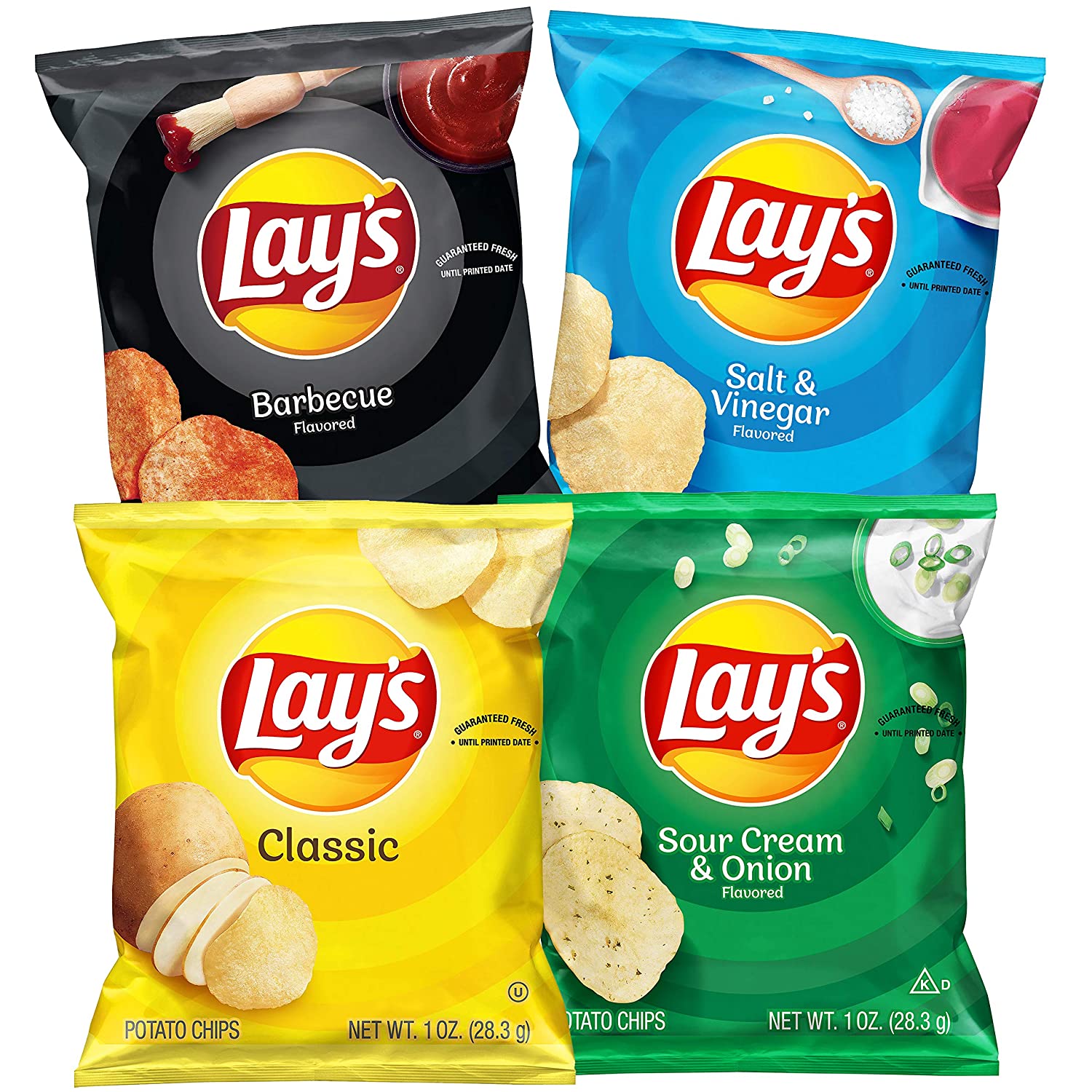 Sh
Ch
Th
Is this a Sh, Ch, or Th sound?
Th
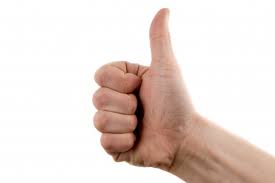 Ch
Sh
Is this a Sh, Ch, or Th sound?
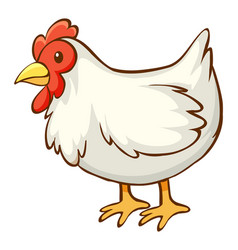 Sh
Th
Ch
Is this a Sh, Ch, or Th sound?
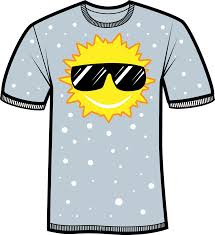 Sh
Ch
Th
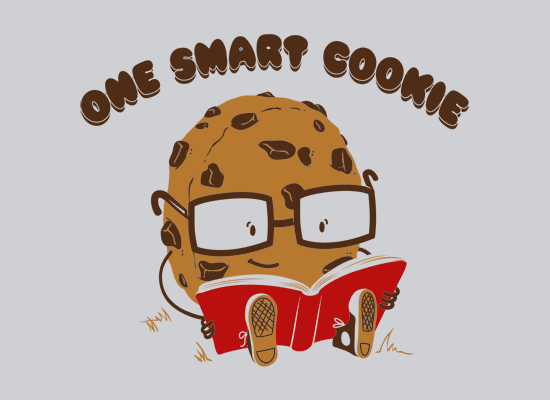 Good Job
Try again
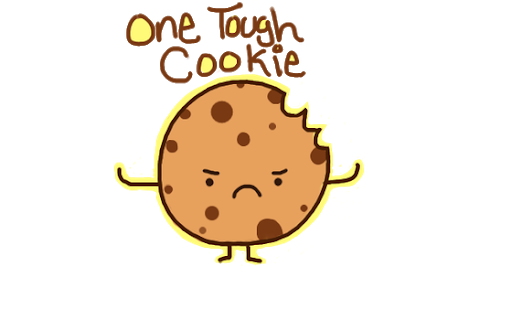